এই স্লাইডটি সম্মানিত শিক্ষকবৃন্দের জন্য।
এই পাঠটি শ্রেণিকক্ষে উপস্থাপনের সময় প্রয়োজনীয় নির্দেশনা প্রতিটি স্লাইডের নিচে অর্থাৎ Slide Note -এ সংযোজন করা হয়েছে। আশা করি সম্মানিত শিক্ষকগণ অনুগ্রহপূর্বক পাঠটি উপস্থাপনের পূর্বে উল্লেখিত Note দেখে নিবেন। এছাড়াও শিক্ষকগন প্রয়োজনবোধে তার নিজস্ব কলাকৌশল প্রয়োগ করতে পারবেন।
1
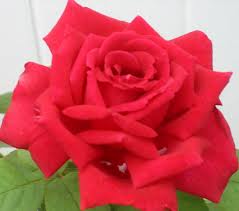 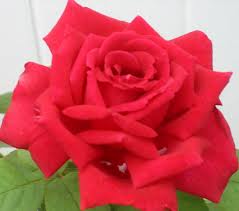 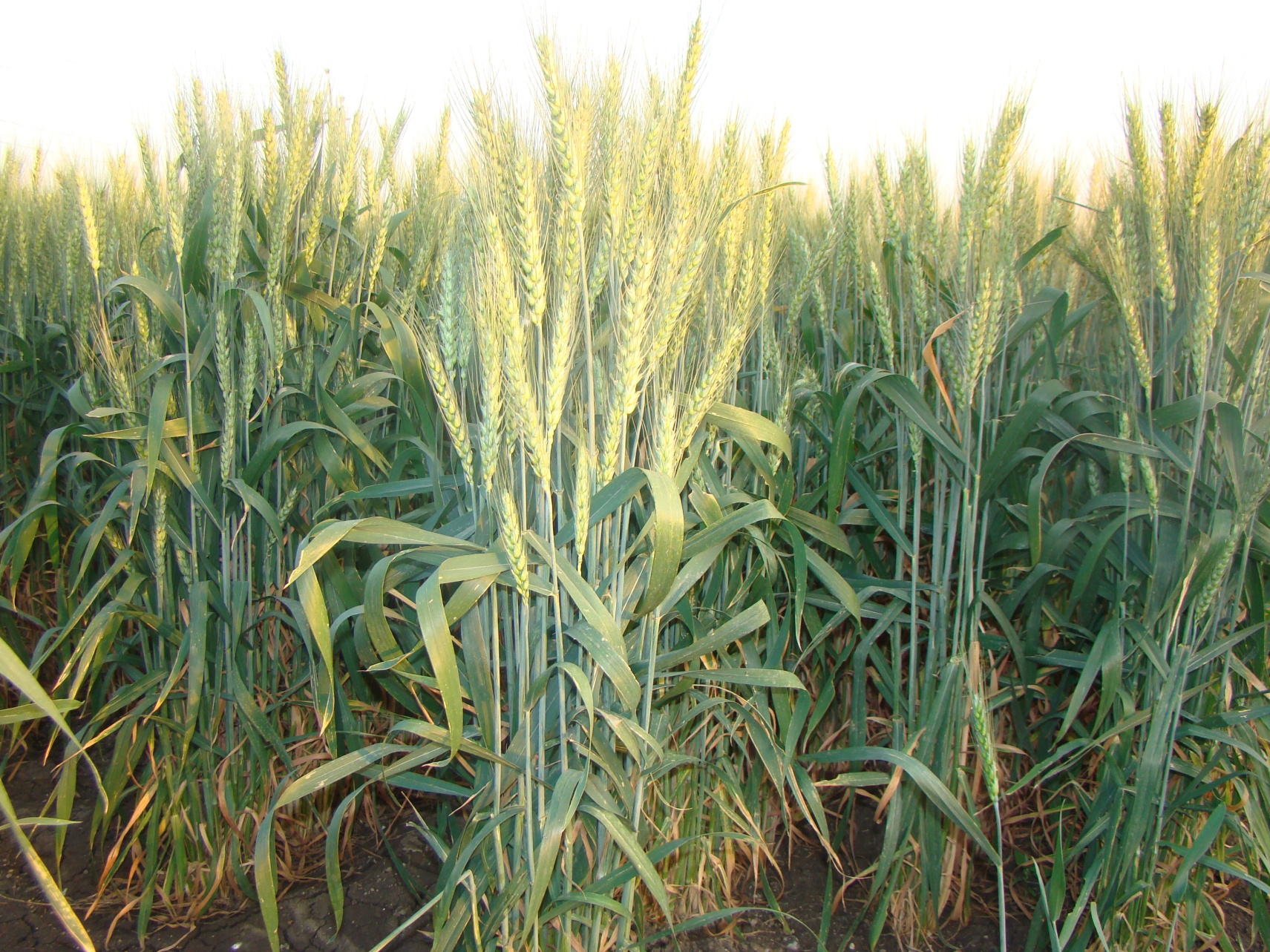 স্বাগতম
2
[Speaker Notes: শ্রদ্ধেয় শিক্ষক মন্ডলী,আমি অষ্টম শ্রেণি কৃষি শিক্ষা পঞ্চম অধ্যায় কৃষিজ উৎপাদন এর গম চাষ পদ্ধতি উপস্থাপন  করতে চেষ্টা করেছি। আপনাদের নিজস্ব কলাকৌশল প্রয়োগ করে সুন্দর ভাবে ক্লাসটি উপস্থাপন করতে পারেন।]
শিক্ষক পরিচিতি
পাঠ পরিচিতি
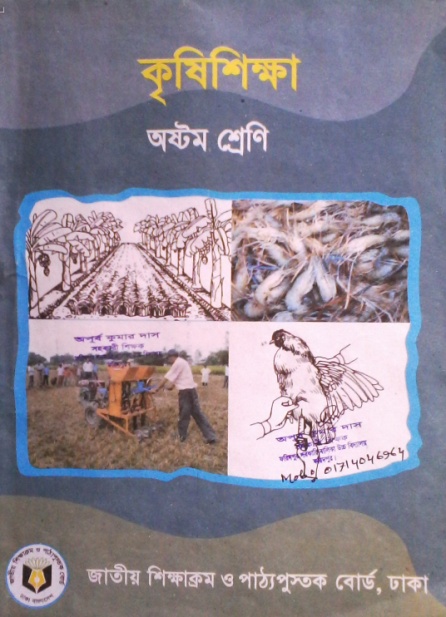 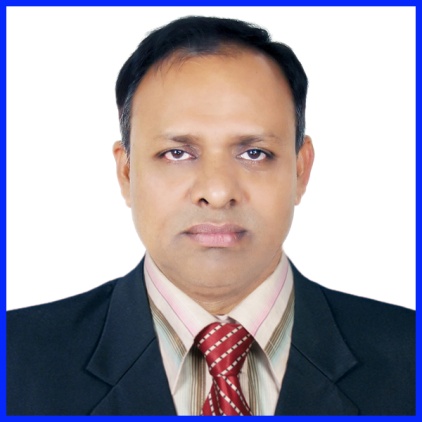 কৃষি শিক্ষা
 শ্রেণি অষ্টম 
পঞ্চম অধ্যায় 
কৃষিজ উৎপাদন
পাঠ -২
অপূর্ব কুমার দাস 
ফরিদপুর সরকারি বালিকা উচ্চ বিদ্যালয় 
ফরিদপুর। 
মোবাইলঃ ০১৭১৪০৪৬৯৬৪ , ০১৮২২৮৭৮১১২ 
E-mail: apurbafaridpur@gmail.com
3
ছবিগুলো দেখে একটু চিন্তা কর
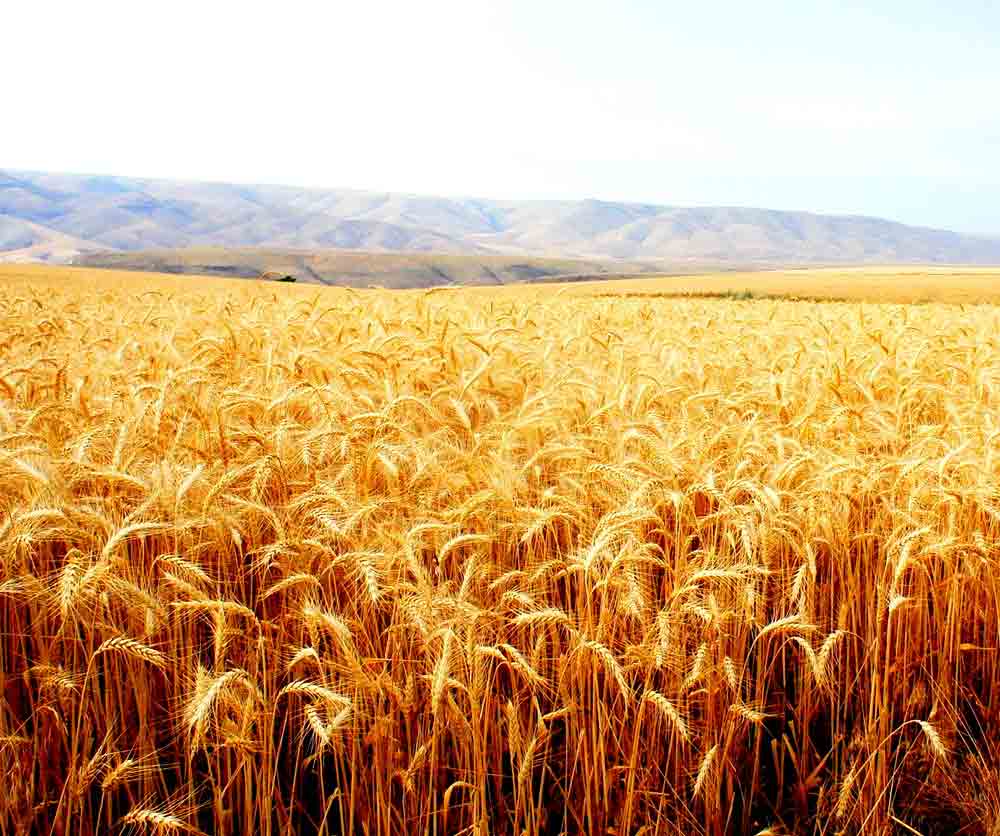 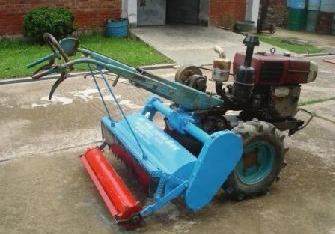 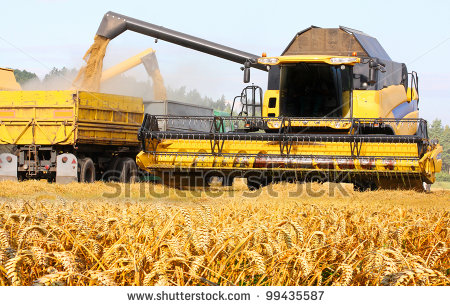 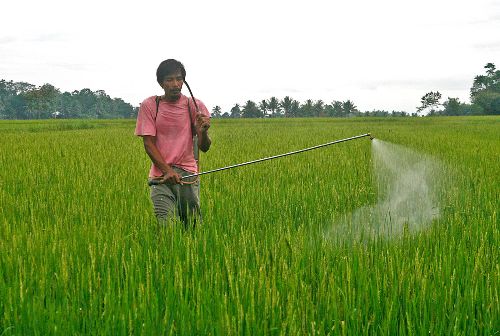 4
[Speaker Notes: মানসিক পরিবেশ সৃষ্টি করতে শিক্ষক মন্ডলী অন্য উপকরণ বা ভিডিও ব্যবহার করতে পারবেন।]
প্রশ্নঃ ছবিগুলো দেখে আমরা কী বুঝতে পারছি?
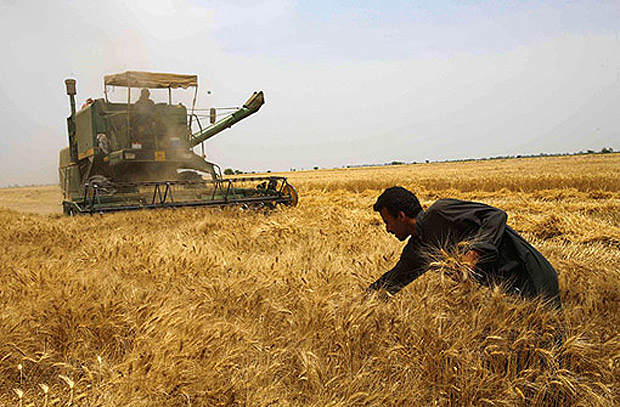 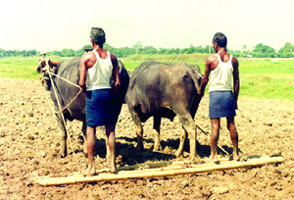 উত্তরঃ গম চাষে প্রযুক্তি।
5
[Speaker Notes: শিক্ষক ছবিগুলো দেখাবেন এবং প্রশ্নকরে শিক্ষার্থীদের মুখ থেকে গম চাষে প্রযুক্তি এই বিষয়টি বের করবেন। তারপর পাঠ ঘোষণা  করবেন।]
আজকের পাঠ
গম চাষে অন্যান্য প্রযুক্তি ও পরিচর্যা
6
[Speaker Notes: শিক্ষক বোর্ডে লিখে দিবেন।]
শিখনফল
এ পাঠ শেষে শিক্ষার্থীরা-
১। বিনা চাষে গম আবাদ সম্পর্কীত ধারণা ব্যাখ্যা করতে  পারবে।  
২। স্বল্প চাষে গমের আবাদ পদ্ধতি বর্ণনা  করতে পারবে।  
৩। গম চাষে রোগ ও পোকা দমন সম্পর্কে ব্যাখ্যা করতে পারবে।   
৪। গমের প্রধান শত্রু ইঁদুর এর উপদ্রব থেকে রক্ষা পাওয়ার উপায় বর্ণনা  করতে পারবে।
7
[Speaker Notes: শিক্ষক শিখনফল অনুযায়ী পড়াতে চেষ্টা করবেন। বিভিন্ন উপকরণ ব্যবহার করতে পারেন।]
বিনা চাষে গমের আবাদ
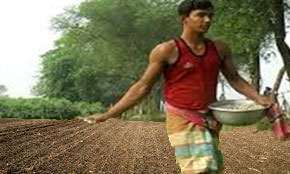 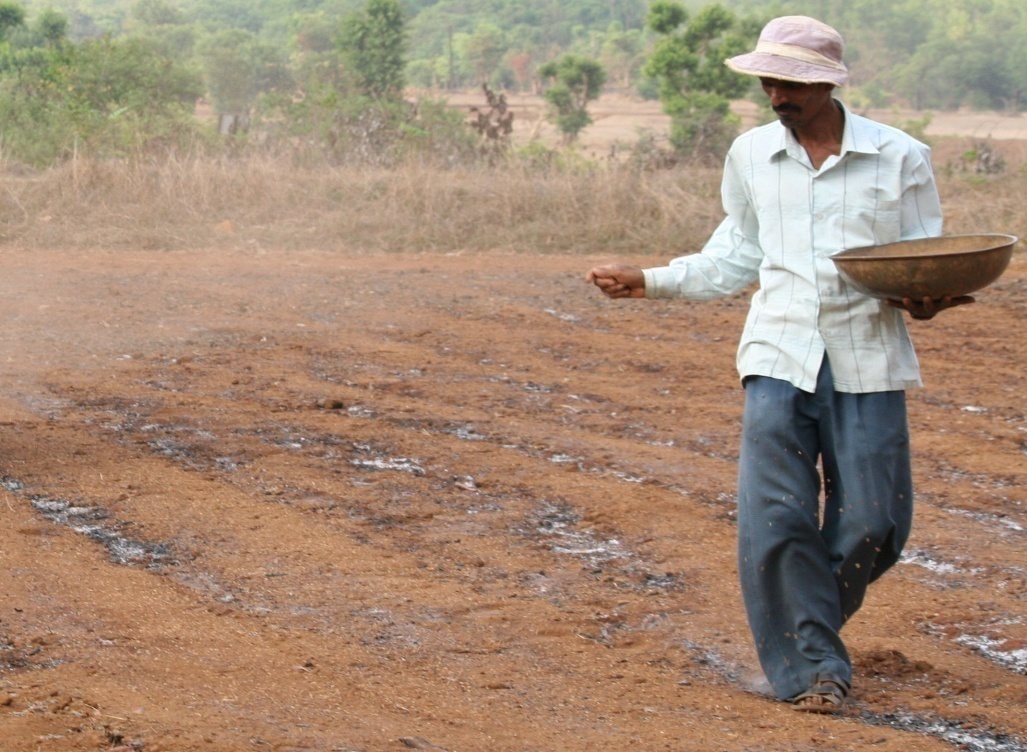 ধান কাটার পর যদি জমিতে পর্যাপ্ত রস থাকে অর্থাৎ হাঁটলে পায়ের দাগ পড়ে তবে সরাসরি বীজ বুনতে হয়। আবার জমিতে ‘জো’ না থাকলে হালকা সেচ দিয়ে ‘জো’ এলে বীজ বুনতে হয়।
[Speaker Notes: ভেজা জমিতে ছিটিয়ে গম বপণ করা যায়। আবার স্বল্প চাষেও গম বপণ করা যায়। সে ক্ষেত্রে গমের সাথে গবর মিশিয়ে শুকিয়ে নিতে হবে। তাহলে পশুপাখি খেতে পারবে না। শিক্ষক শ্রণিতে বুঝিয়ে দিবেন।]
স্বল্প চাষে গমের আবাদ
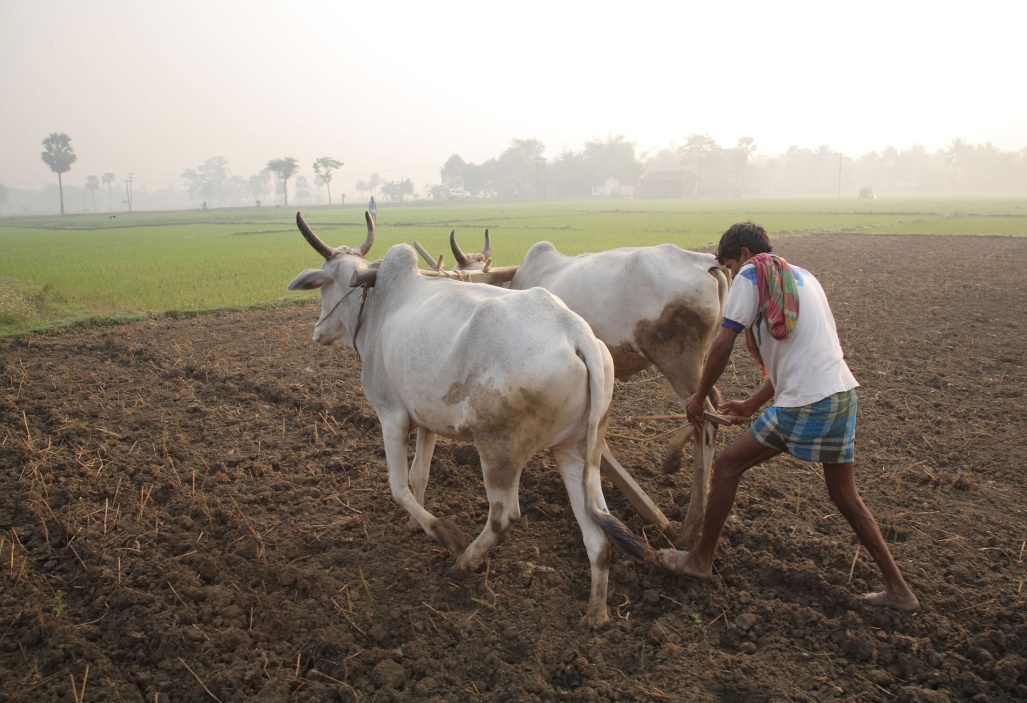 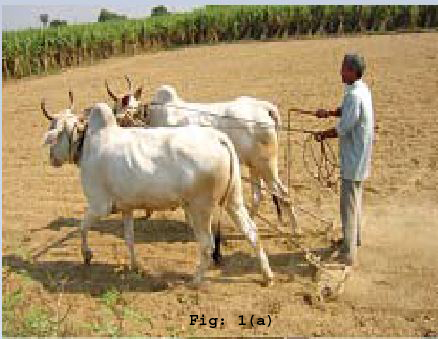 দেশি লাঙ্গল দিয়ে ২ টি চাষ দিয়ে গম বীজ বপন করতে হয় । ধান কাটার পর জমিতে ‘জো’ আসার সাথে সাথে একটি চাষ ও মই দিতে হবে। দ্বিতীয় চাষ দেওয়ার পর সব সার ও বীজ ছিটিয়ে মই দিয়ে বীজ ঢেকে দিতে হবে।
[Speaker Notes: শ্রেণিতে শিক্ষক নিজের কৌশল প্রয়োগ করবেন। অন্য ছবিও ব্যবহার করতে পারেন।]
গমে পানি সেচ
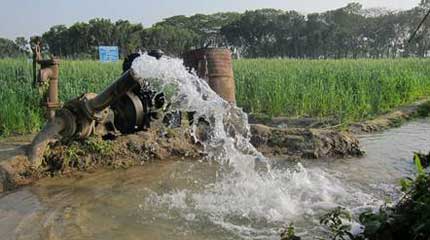 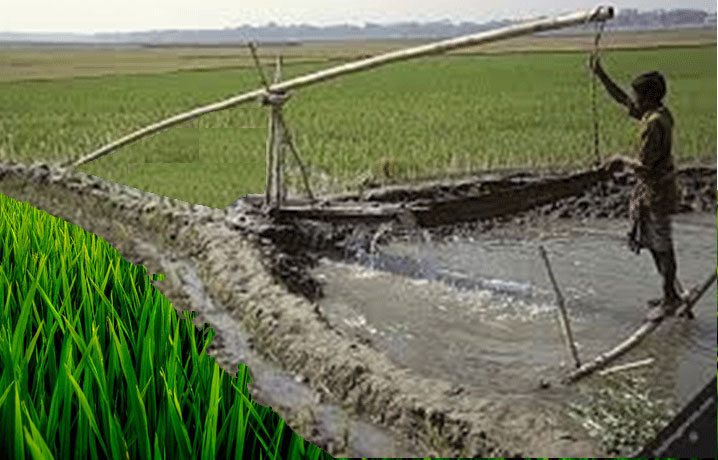 বিনা চাষে ও স্বল্প চাষে গমের আবাদ করতে হলে বীজ বপনের ১৭ থেকে ২১ দিনের মধ্যে প্রথম হালকা সেচ দিতে হয়।
10
আগাছা দমন
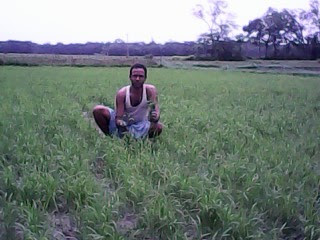 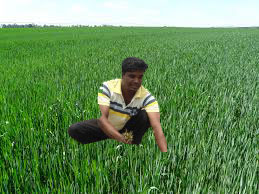 বিনা চাষে ও স্বল্প চাষে গমের আবাদ করতে হলে বীজ বপনের ২০ থেকে ২৫ দিনের মধ্যে আগাছা দমন করা প্রয়োজন হয়।
11
[Speaker Notes: বিনা চাষে ও স্বল্প চাষে গমের আবাদ করতে হলে বীজ বপনের ২০ থেকে ২৫ দিনের মধ্যে আগাছা দমন করা প্রয়োজন হয়।]
একক কাজ
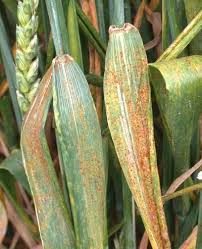 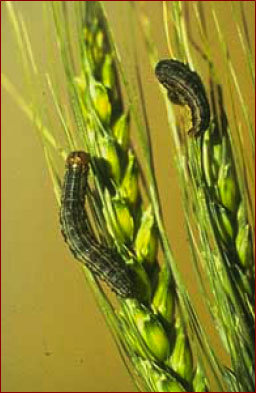 গম চাষে রোগ ও পোকা দমনের উপায়গুলো লেখ।
12
[Speaker Notes: শিক্ষক মন্ডলী এই কাজ ছাড়া অন্য কাজও দিতে পারবে। সকলের অংশ গ্রহন করাবেন।]
আলগা ঝুল রোগ
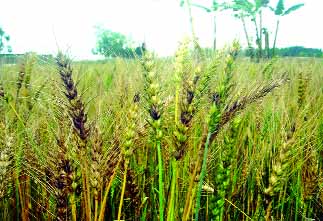 [Speaker Notes: এই রোগের আরও ছবি প্রদর্শন করা যেতে পারে।]
পাতার মরিচা রোগ
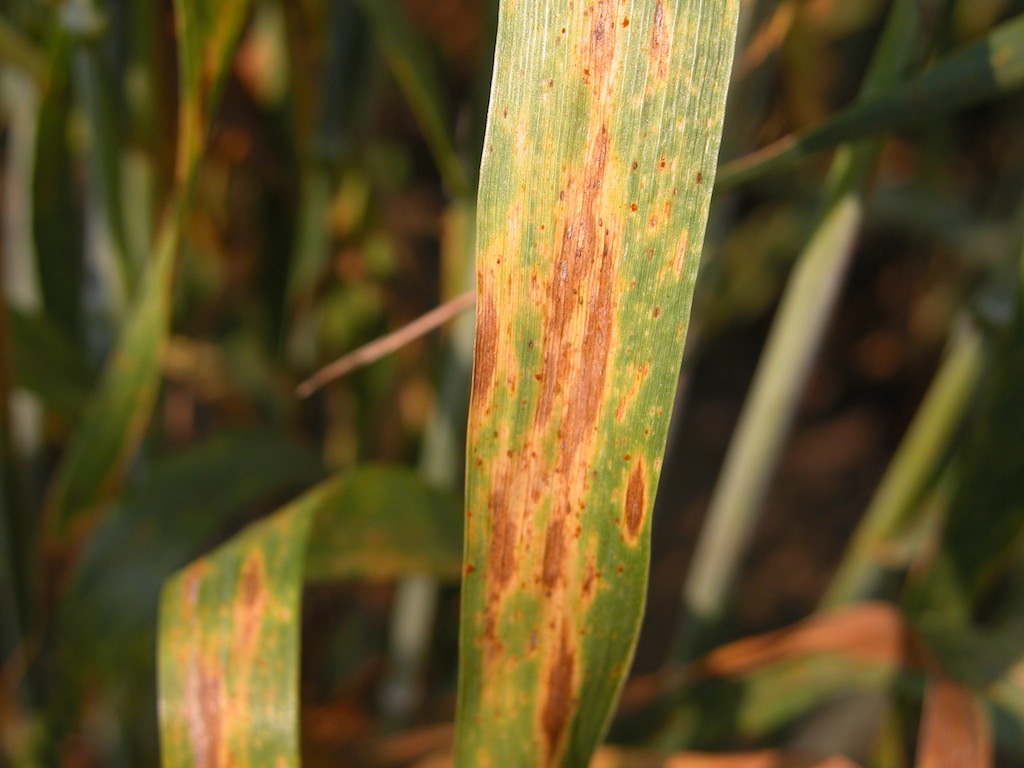 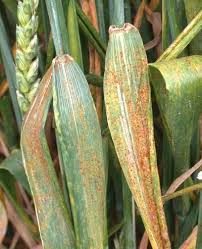 [Speaker Notes: এই রোগের আরও ছবি প্রদর্শন করা যেতে পারে।]
পাতায় পোকামাকড়ের আক্রমণ
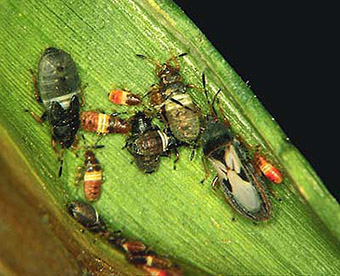 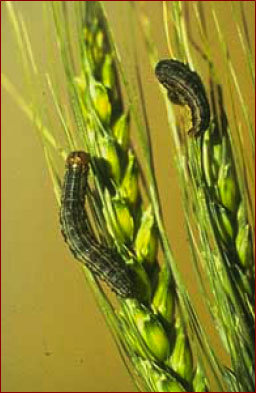 [Speaker Notes: শ্রেণিতে সরাসরি দেখানো সম্ভব হলে শিক্ষক দেখাবেন।]
ইঁদুর  গমের প্রধান শত্রু
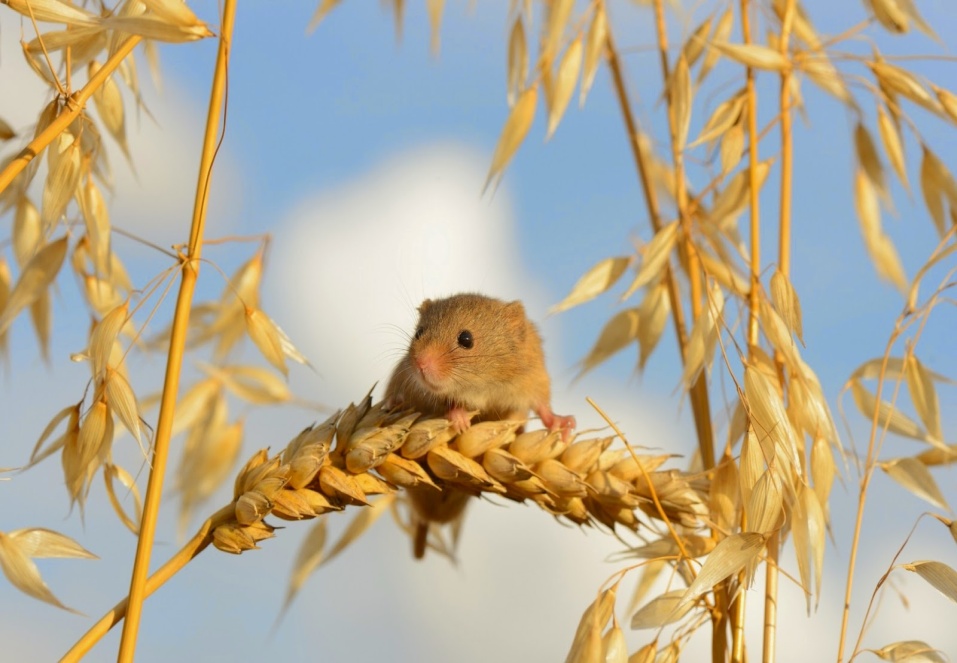 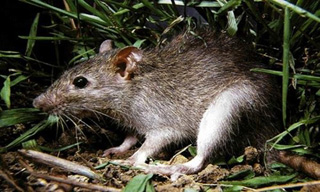 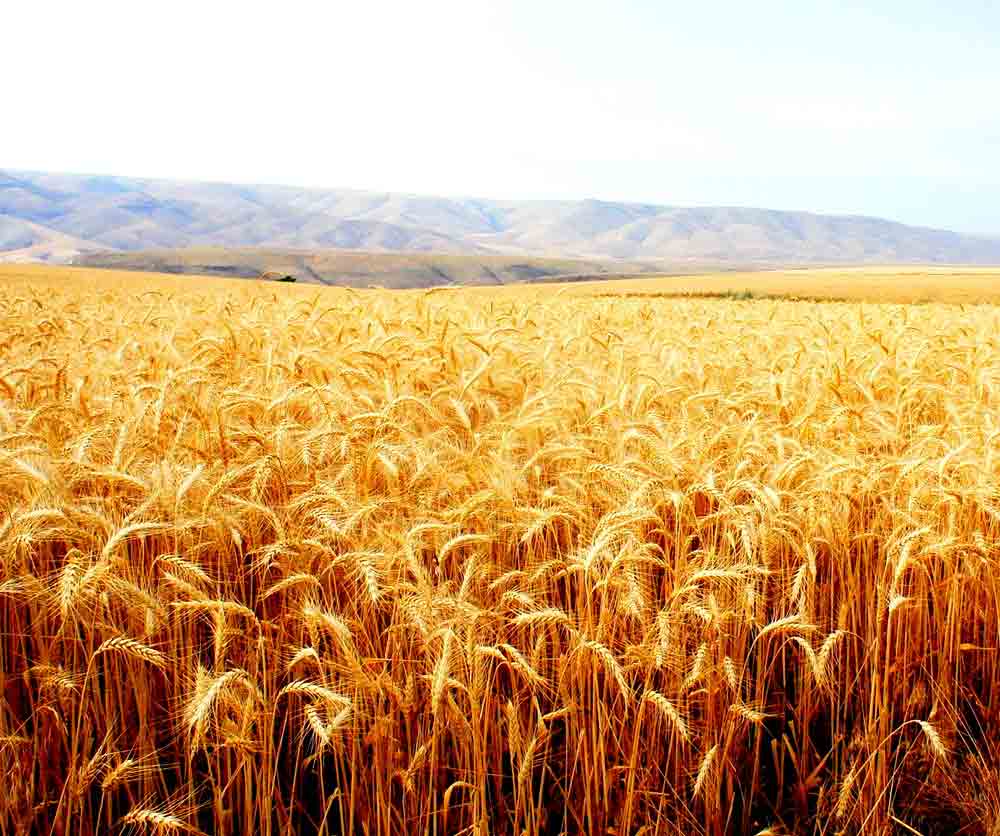 [Speaker Notes: ইঁদুর মাটিতে গর্ত করে গম লুকিয়ে রাখে, কেটে নষ্ট করে এমন ছবি দেখানো যেতে পারে। ইঁদুর দমনের জন্য বিভিন্ন ফাঁদ ঔষধ প্রয়োগ করে মারা যেতে পারে।]
দলগত কাজ
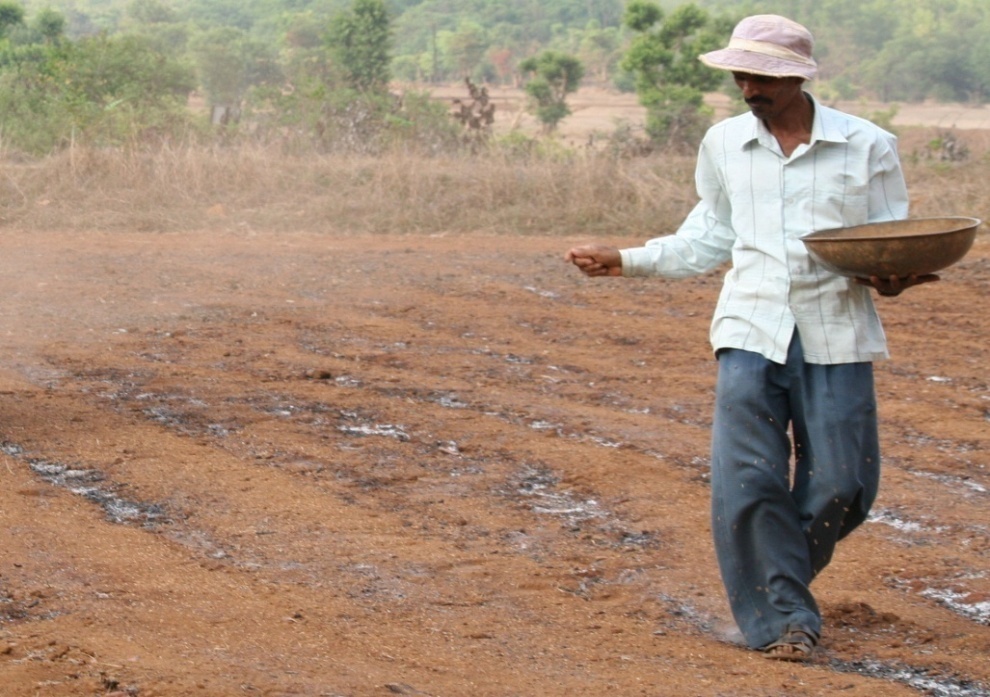 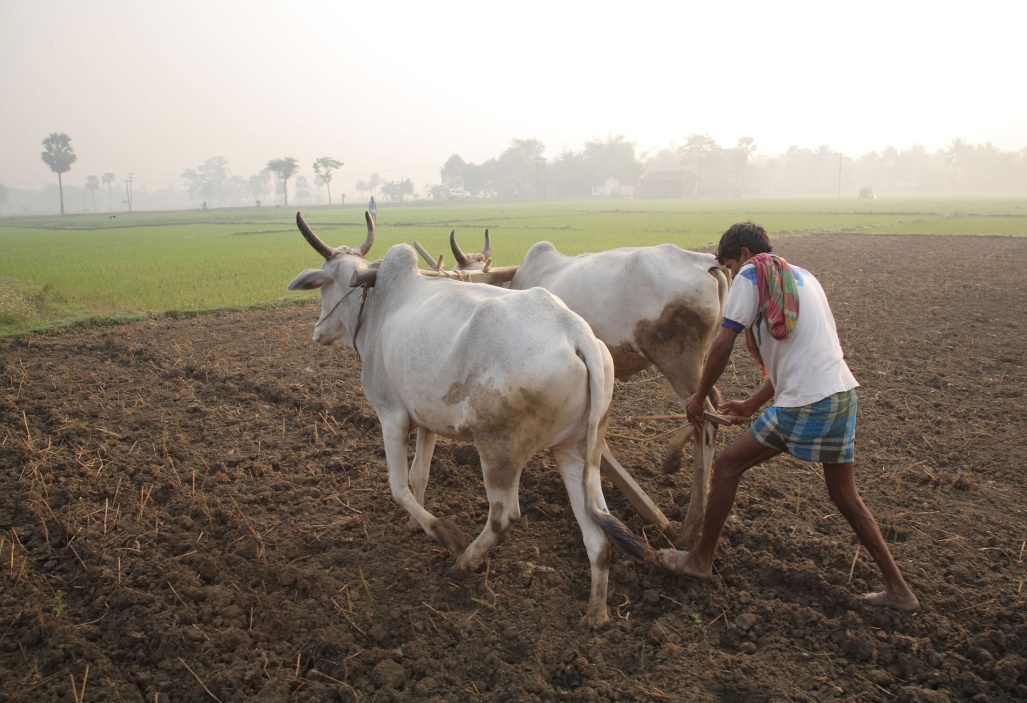 শিক্ষার্থীরা দুটি দলে ভাগ হয়ে এক দল বিনা চাষে গম আবাদ এবং অপর দল স্বল্প চাষে গমের আবাদ পদ্ধতি নিয়ে আলোচনা করে শ্রেণিতে উপস্থাপন কর।
17
[Speaker Notes: শিক্ষক মনিটরিং করবেন।]
ইঁদুর মারার জন্য ঔষধ বা বিড়াল ব্যবহার করা যায়
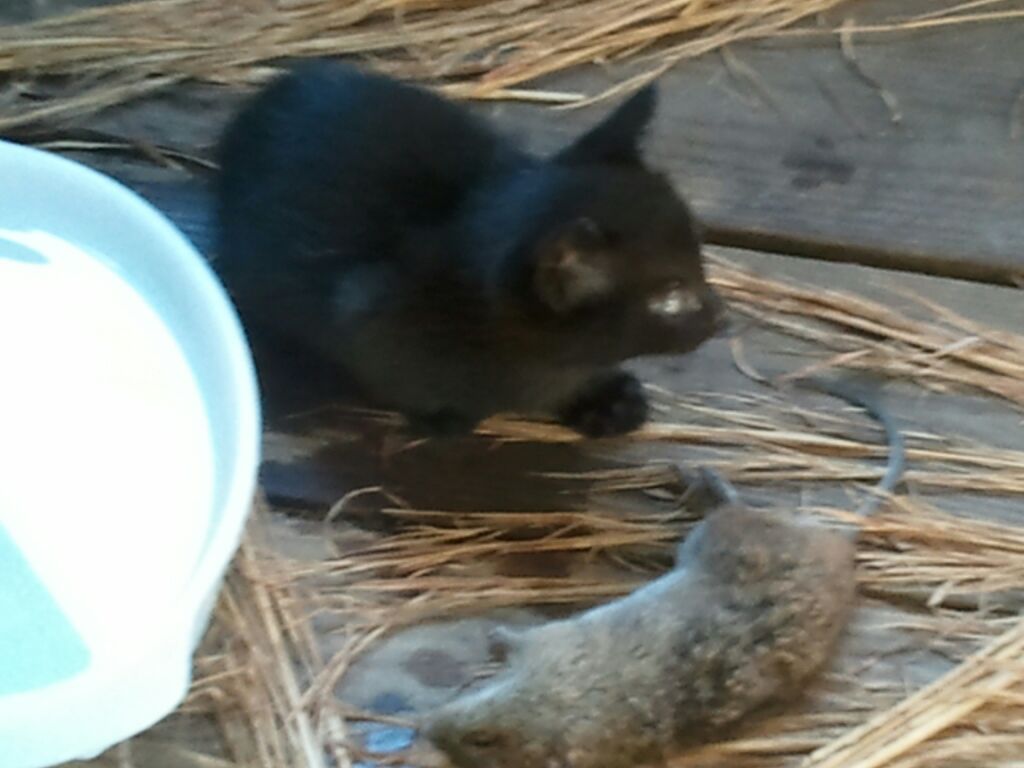 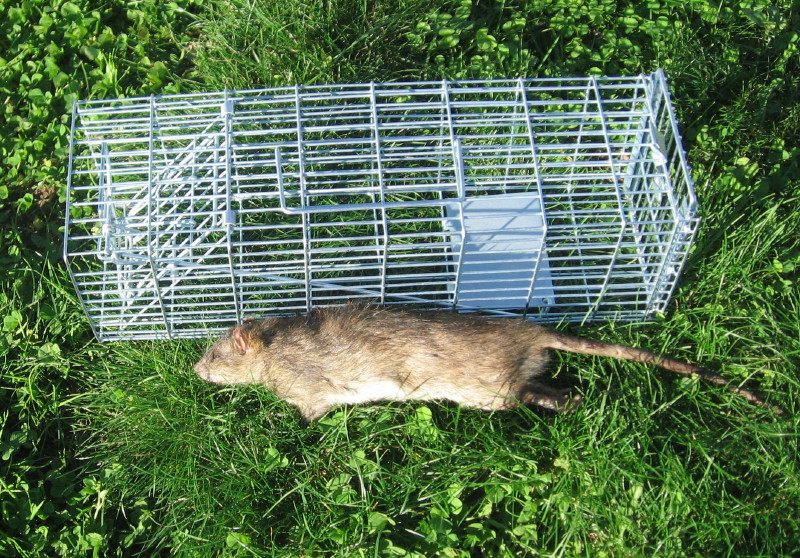 মূল্যায়ন
1. গমবীজ বপণের  কতদিনের মধ্যে আগাছা দমন করা প্রয়োজন ?
ক) ১৭-২০ দিন
খ) ১৮ -২০ দিন
গ) ২৫-৩০ দিন
ঘ) ৩০-৩৫ দিন
২। বীজ বপনের গমের বীজ শোধন করতে হয় কেন?
ক) বেশি ফলনের জন্য
খ) বীজবাহিত রোগ প্রতিরোধের জন্য
গ) উন্নত চারা পাওয়ার জন্য
ঘ) বীজের গজানোর হার বাড়ানোর জন্য
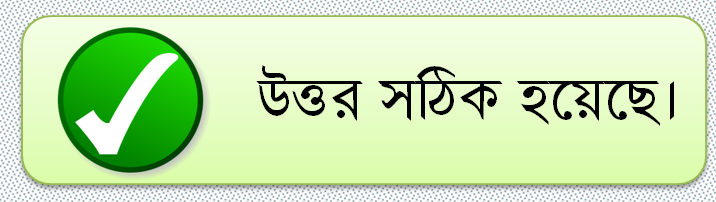 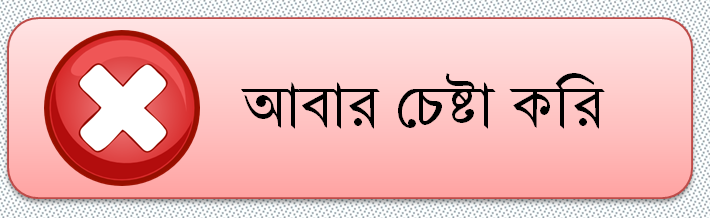 19
মূল্যায়ন
৩। গমের আলগা ঝুল রোগের লক্ষণ প্রকাশ পায় কখন ?
ক) প্রথম ২ পাতার সময়
খ) দানা গঠনের সময়
গ) গম পাকার এক সপ্তাহ আগে
ঘ) শিষ বের হওয়ার সময়
৪। রোগ প্রতিরোধকারী জাতের গম  হচ্ছে-
i) কাঞ্চন
ii) শতাব্দী
iii) সৌরভ
ক) i, iii
খ) iiও iii
গ) i ও ii
ঘ) i
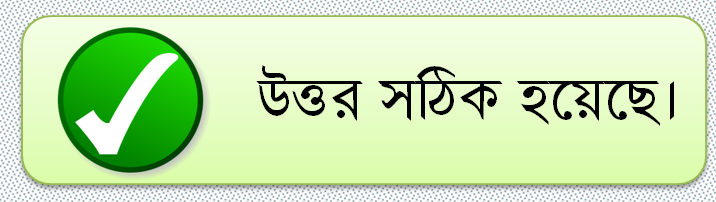 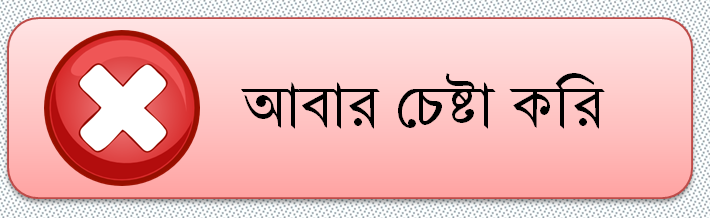 20
[Speaker Notes: শিক্ষার্থীবৃন্দ উত্তর দিতে চেষ্টা করবে। শিক্ষক মনিটরিং করবেন।]
বাড়ির কাজ
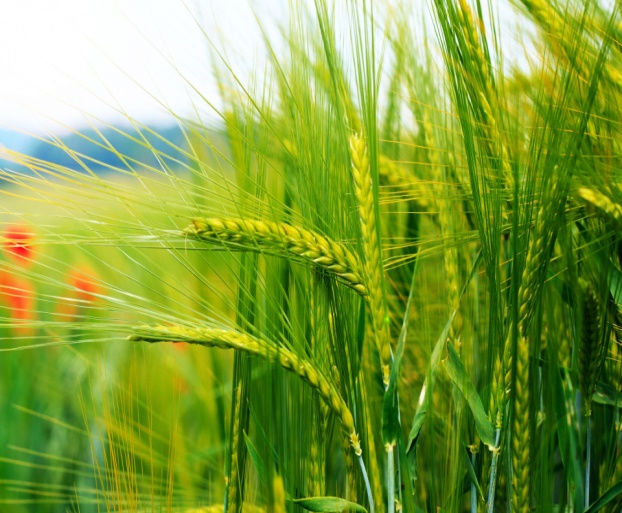 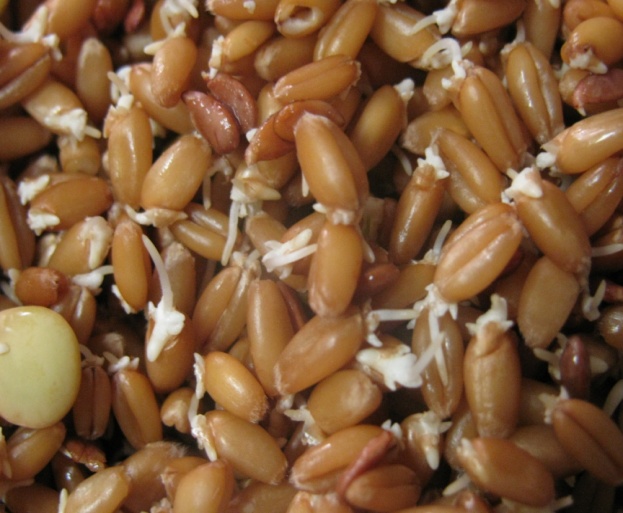 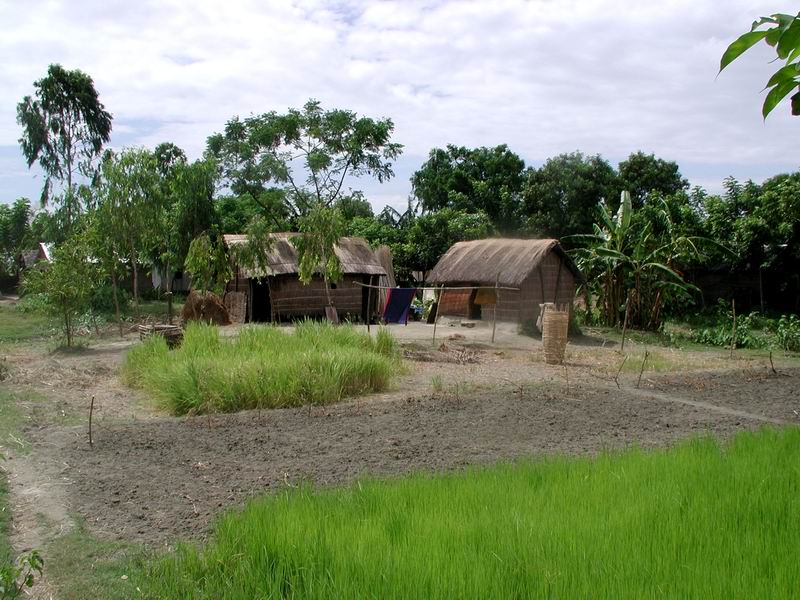 তোমার বাড়ির পাশের রফিকের  গমের জমিতে পোকামাকড়,  ইঁদুর ও গবাদি পশুর  হাত থেকে রক্ষা পাওয়ার উপায়গুলো লেখ।
21
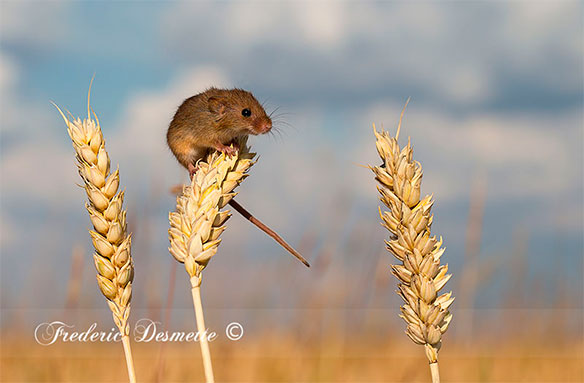 ক্লাসে সহযোগিতা করার জন্য সকলকে  ধন্যবাদ
22
[Speaker Notes: ক্লাসটি উপস্থাপনের জন্য আপনাকে অনেক ধন্যবাদ।]